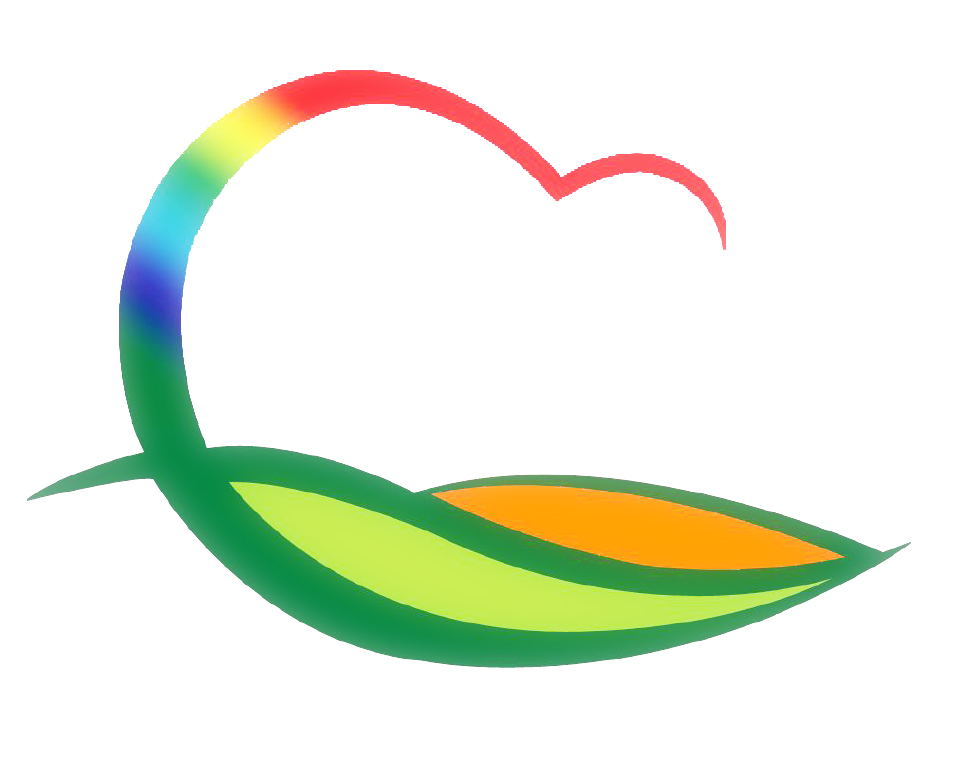 가 족 행 복 과
4-1. 여성안심보안관(기간제근로자) 채용 공고
8. 5.(수) ~ 8. 20.(목) / 1명 
관내 다중이용시설의 공중화장실 및 탈의실 등 불법촬영
     몰래카메라 설치 여부 점검
4-2. 2020년 양성평등주간 유공 표창대상자 공적심의
8. 13.(목) / 18명(건강가정 4가정 8명, 양성평등 10명)
양성평등주간(9. 15.)  기념행사 시 유공 표창대상자 공적심의
4-3. 레인보우영동도서관 부분개관 확대 운영
 8. 10.(월)~ /  매주 금요일ㆍ공휴일 제외 09:00~18:00
 각 층 자료실, 열람실 개방(좌석 50%)
4-4. 2020년 성수기 공중위생업소(목욕, 숙박업) 집중점검
8. 10.(월) ~ 8.14.(금) / 관내 공중위생업소 22개소
점검자 : 2명(식품안전팀 1, 명예공중위생감시원 1)
시설위생관리 및 요금표 게시 등 영업자 준수사항